XIN CHÀO CÁC EM!
Thầy tên là Đỗ Duy Hải
Em có thể liên lạc với thầy tại địa chỉ Haily.ndt@gmail.com
1
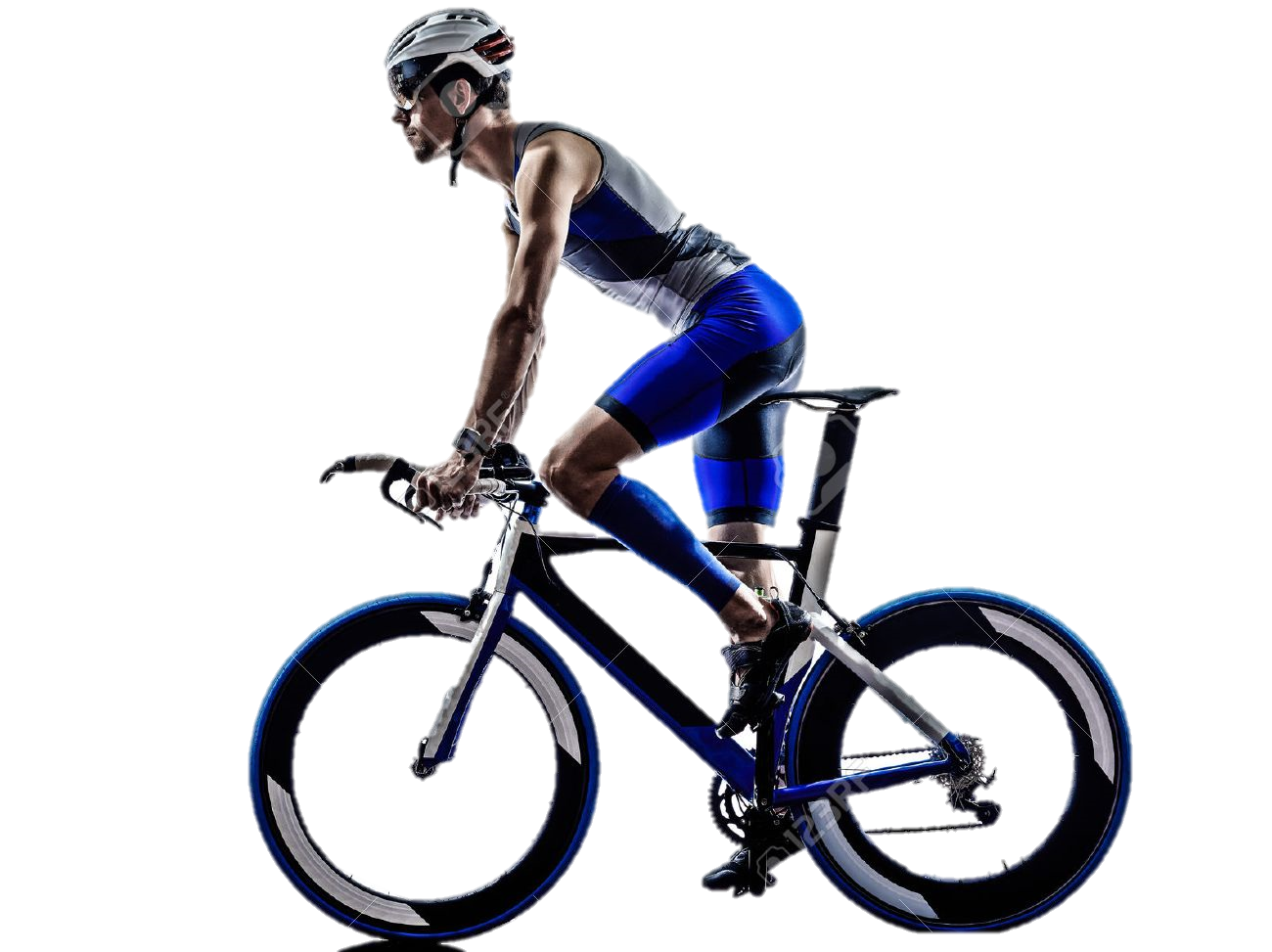 Chuyển động thẳng đều(1 TIẾT)
Cấu trúc bài học
Chuyển động thẳng đều
Phương trình chuyển động thẳng đều
Phương trình chuyển động
3
Phương trình chuyển động
5m
6m
M2
M1
M
O
x
x
x
x1
x2
x=x1=6m thì M ≡ M1 với OM=6m
x=0mM≡O
x=x2= -5 m thì M ≡ M2 với OM=5m
4
Tọa độ
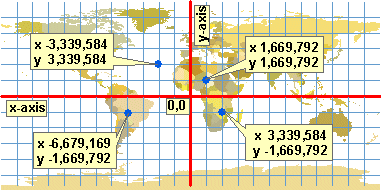 Mỗi vị trí trên trục tọa độ Ox được đặc trưng bởi một giá trị x, biết x ta suy ra vị trí điểm trên trục tọa độ và ngược lại
5
Phương trình Chuyển động
M0
x
O
M
thời điểm  t
t=0
x(t)
x0
6
PHƯƠNG TRÌNH CHUYỂN ĐỘNG
Là một biểu thức xác định sự phụ thuộc của x vào t.
7
Nội dung chính
Tọa độ trên trục
Mỗi vị trí trên trục tọa độ Ox được đặc trưng bởi một giá trị x, biết x ta suy ra vị trí điểm trên trục tọa độ và ngược lại
Tọa độ của vật có thể âm, dương hoặc bằng 0.
Đơn vị của tọa độ là đơn vị độ dài: cm, m…
Phương trình chuyển động
Một chất điểm chuyển động trên trục tọa độ thì tọa độ thay đổi theo thời gian.
Biểu thức thể hiện sự phụ thuộc của tọa độ vào thời gian được gọi là phương trình chuyển động của chất điểm
8
VẬN DỤNG
1 m
1 m
VẬN DỤNG
3 m
3 m
x(m)
Một vật chuyển động trên trục Ox với phương trình: 
x= 3-2t (m); t(s). 
Vị trí của vật tại các thời điểm sau ứng với các vị trí nào trên hình vẽ:
a. t=0
 b. t=1 s
c. t=3s
C
D
O
A
B
2 cm
VẬN DỤNG
2 cm
4 cm
4 cm
x(cm)
Một vật chuyển động trên trục Ox với phương trình: 
x= -4t+2t2 (cm); t(s). 
Vị trí của vật tại các thời điểm sau ứng với các vị trí nào trên hình vẽ:
a. t=0
 b. t=1 s
c. t=2s
C
D
O
A
B
chuyển động thẳng
s
x
x1
x2
O
t=t2
t=t1
* Khoảng thời gian : t = t2 - t1 (t2>t1)
		t2:  Thời điểm sau                 t1: Thời điểm trước
12
chuyển động thẳng đều
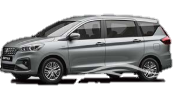 13
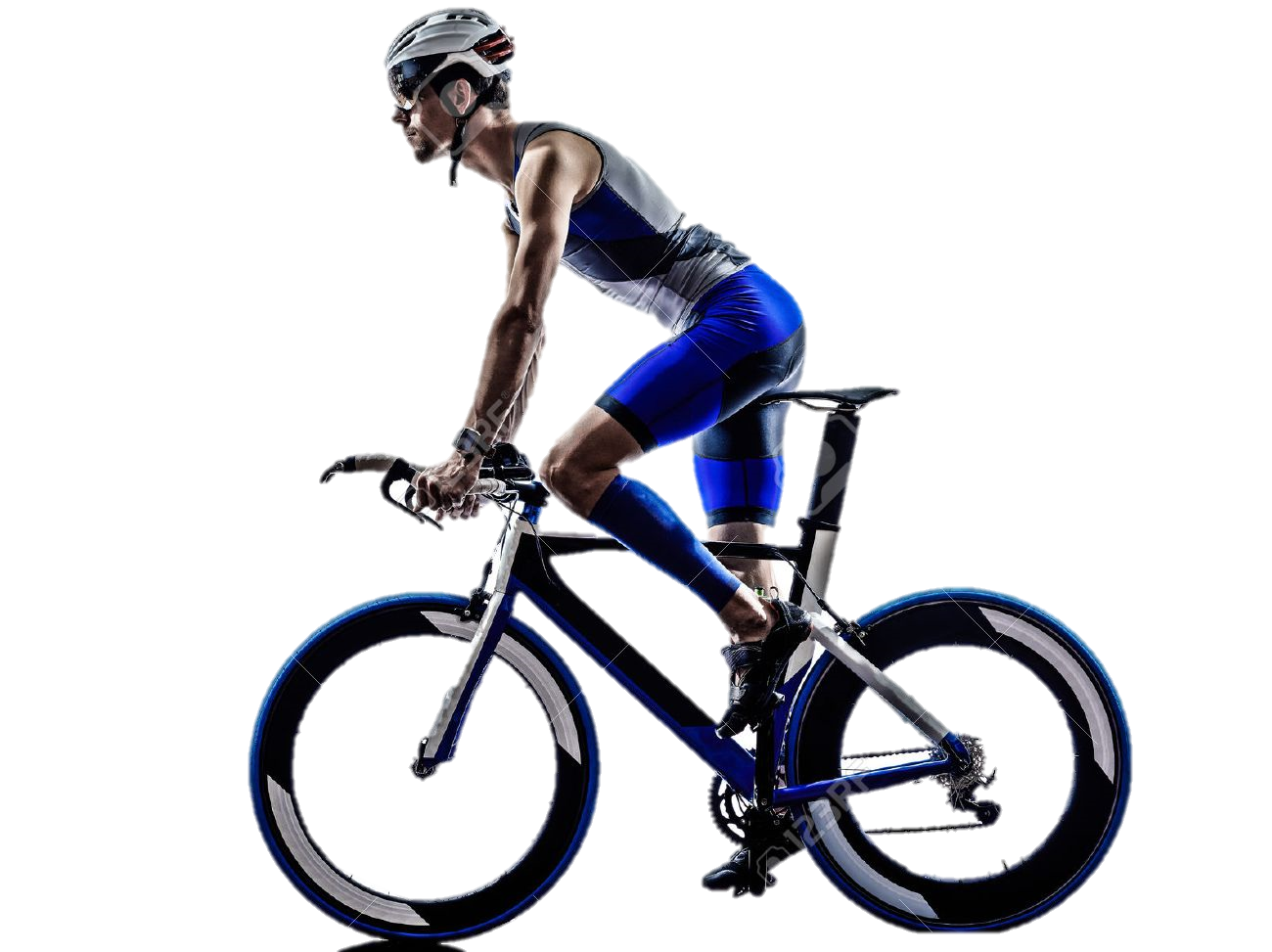 Chuyển động thẳng đều
là chuyển động có quỹ đạo là đường thẳng và vận tốc trung bình như nhau trên mọi quãng đường
14
Phương trình của chuyển động thẳng đều
s
x
x0
x(t)
O
t=0
t bất kỳ
Phương trình của chuyển động thẳng đều
VD:  x(t)=5+4t (m); t(s)
 x0=5 m, v=5m/s
x(t)=-3t (m); t(s)
 x0=0 m, v=-3m/s
x(t)=-2-24t (km); t(h)
 x0=-2 km, v=-24km/h
Ý nghĩa của Dấu của v
M
Dấu v   chiều chuyển động
O
x
Các công thức của chuyển động thẳng đều
18
Một số chú ý
19
VẬN DỤNG
VẬN DỤNG
BÀI 1: Lúc 8h 00p, một ô tô khởi hành từ A về B với vận tốc 20m/s. Xe chuyển động thẳng đều.
a. Lập phương trình chuyển động.
c. Ô tô cách A 40 km lúc mấy giờ.
b. lúc 11h người ấy ở vị trí nào.
VẬN DỤNG
BÀI 2:  Lúc 6 giờ, tại 2 nơi A và B cách nhau 10 km có hai ô tô chạy cùng chiều trên đoạn đường từ A đến B. Vận tốc ô tô chạy từ A là 54 km/h, vận tốc ô tô chạy từ B là 48 km/h. Mốc tại A, chọn tời điểm 2 xe xuất phát làm gốc thời gian. Chiều dương là chiều chuyển động của hai xe.a. Viết phương trình chuyển động của mỗi xe?b. Xác định thời điểm và vị trí 2 xe gặp nhau?
VẬN DỤNG
BÀI 3: Lúc 8 giờ, một ô tô xuất phát từ A đi về B với vận tốc 60 km/h và cùng lúc đó một ô tô khác đi từ B đến A với vận tốc 50 km/h. Biết A,B cách nhau 220 km. Chọn trục tọa độ là AB, gốc tọa độ là A, chiều dương từ A đến B, gốc thời gian là lúc 8 giờ.a. Lập phương trình chuyển động mỗi xe.b. Xác định vị trí và thời điểm hai xe gặp nhau.
Tạm biệt
Còn câu hỏi hoặc có nội dung cần thảo luận.
Có thể liên hệ với tôi theo địa chỉ
Haily.ndt@gmail.com
24